Program logic model
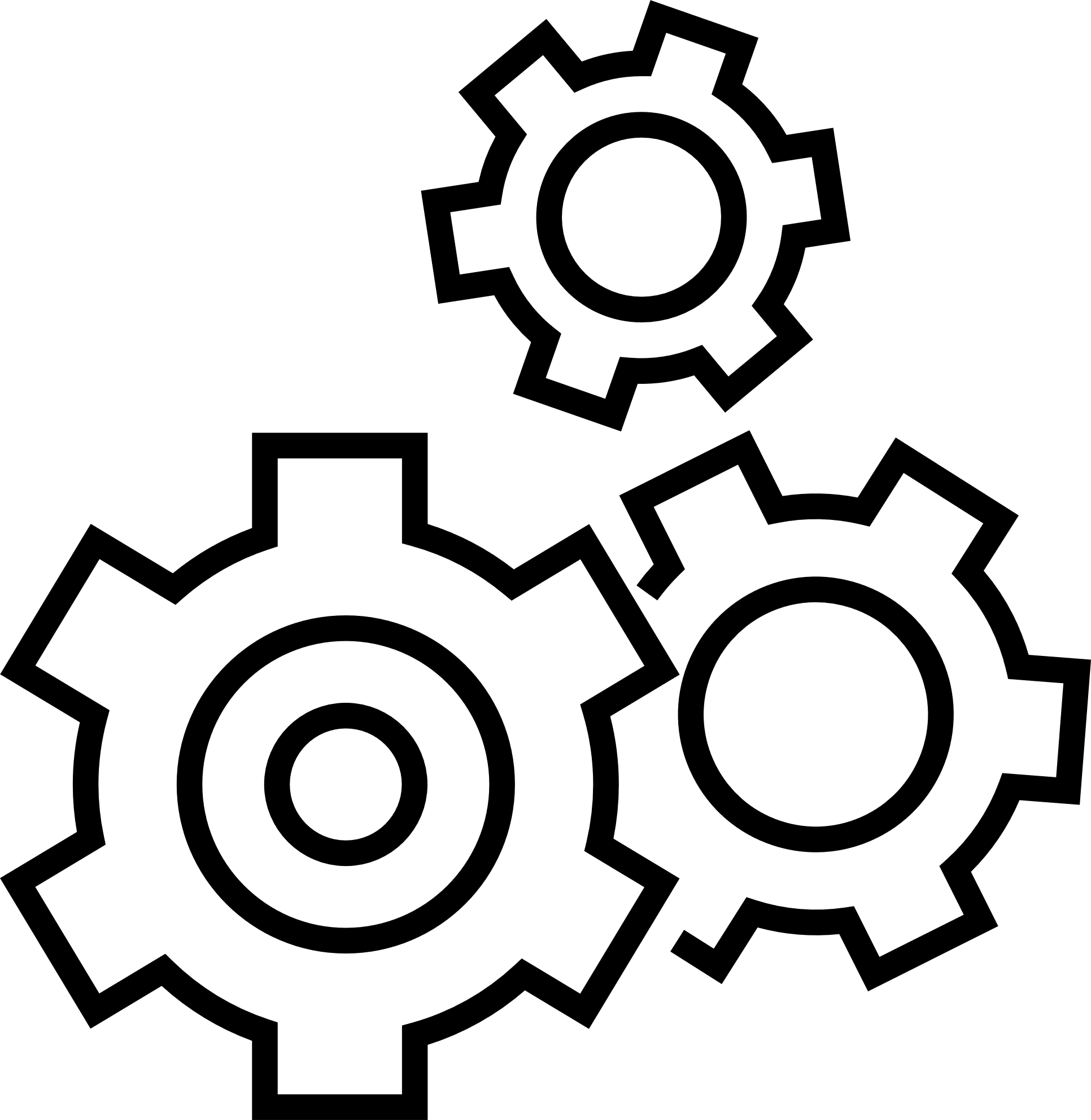 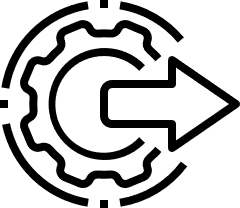 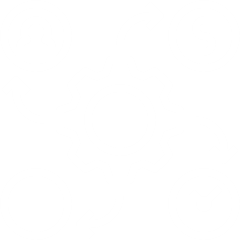 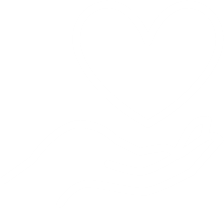 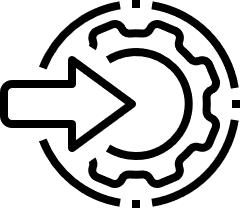 Inputs
Activities
Output
Outcomes
Impact
Funding from government agencies, private grants, and donations
Collaboration with schools, community organizations, and local businesses
Skilled mentors, support staff, and program coordinators
Facilities for mentorship activities and meetings
Access to relevant educational materials, training resources, and support services
Recruit, screen, and train mentors to ensure quality and commitment
Identify and enroll at-risk youth in the program based on defined criteria
Pair each youth with a mentor and develop individualized mentorship plans
Organize regular mentor-mentee meetings, workshops, and group activities
Monitor and evaluate the progress and impact of the mentorship relationships
Number of mentors recruited, trained, and actively participating in the program
Number of at-risk youth enrolled in the program and matched with mentors
Frequency and duration of mentor-mentee meetings and activities
Number of workshops and group activities held
Amount of progress and evaluation data collected and analyzed
Improved academic performance and school engagement among participating youth
Enhanced social and emotional well-being of mentees
Strengthened relationships between mentees, mentors, schools, and community organizations
Development of important life skills and increased resilience among mentees
Increased self-esteem and a sense of belonging for mentees
Long-term improvement in the quality of life and future prospects for participating youth
Reduced dropout rates and increased post-secondary education opportunities
Enhanced community cohesion and support for at-risk youth
Creation of a culture of mentorship and empowerment within the community
Strengthened intergenerational connections and mutual understanding
Your Planned Work
Your Intended Results
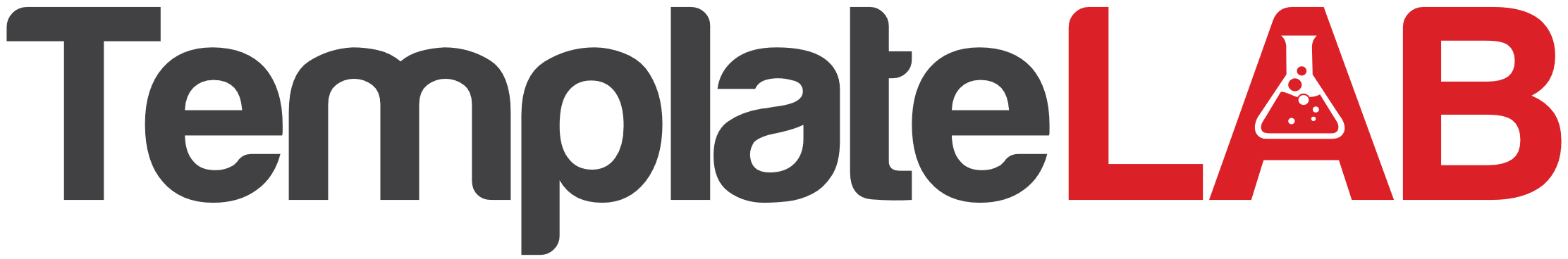